Vem är du? Här är jag!Om porträtt och identitet
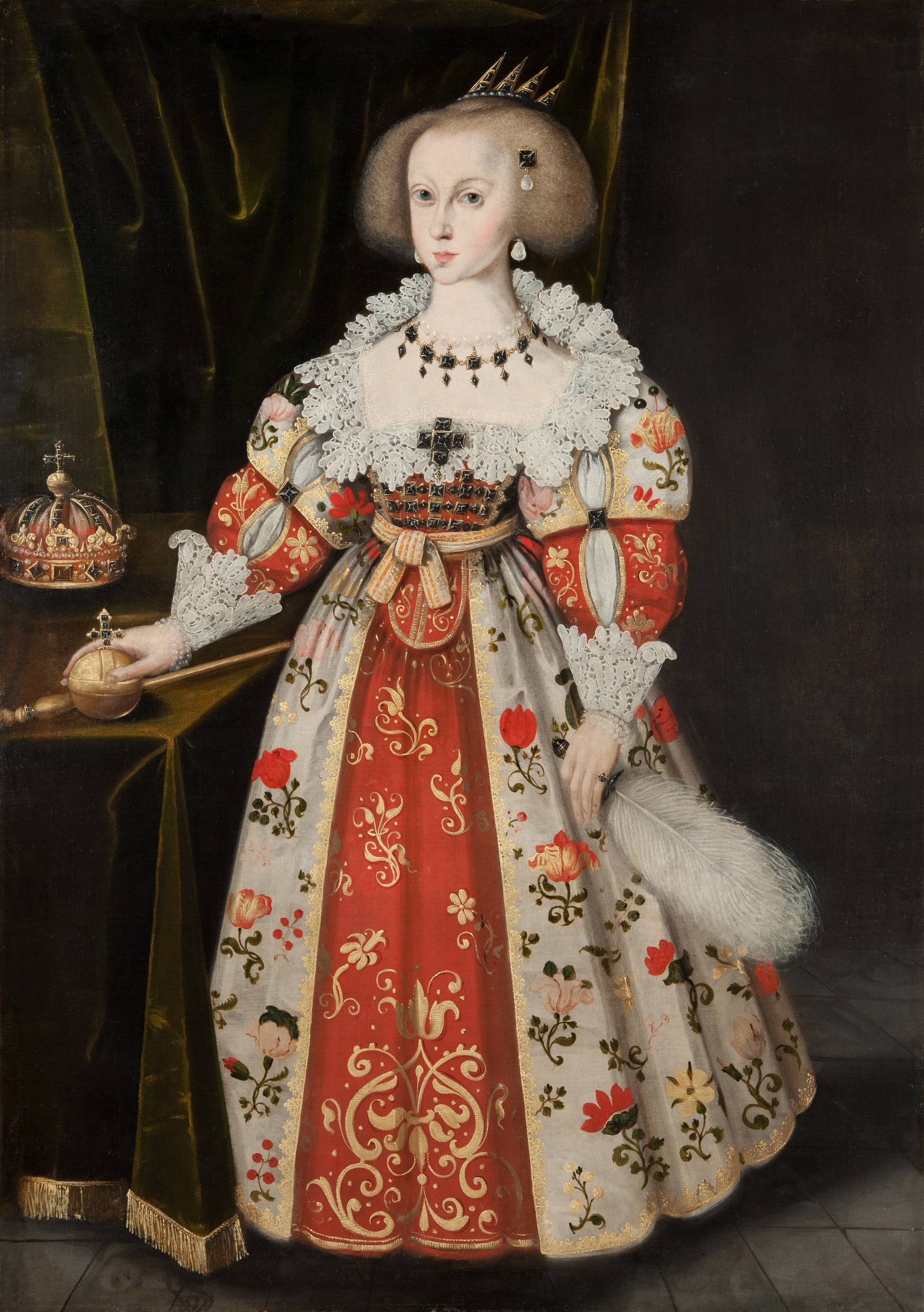 Drottning Kristina som barn
Jacob Heinrich Elbfas skola
 ca 1638
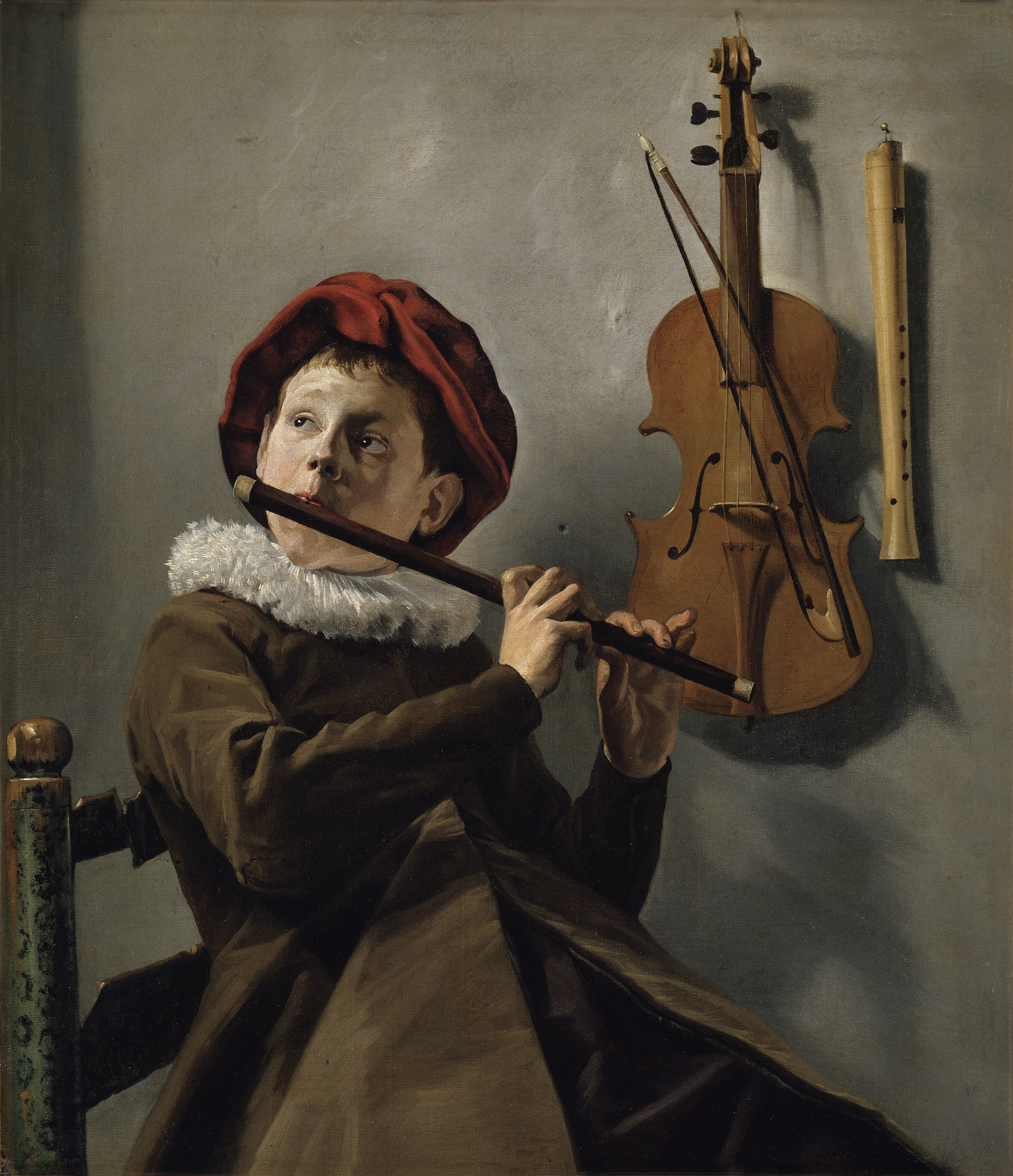 Gosse blåsande flöjt
 Judith Leyster
1635
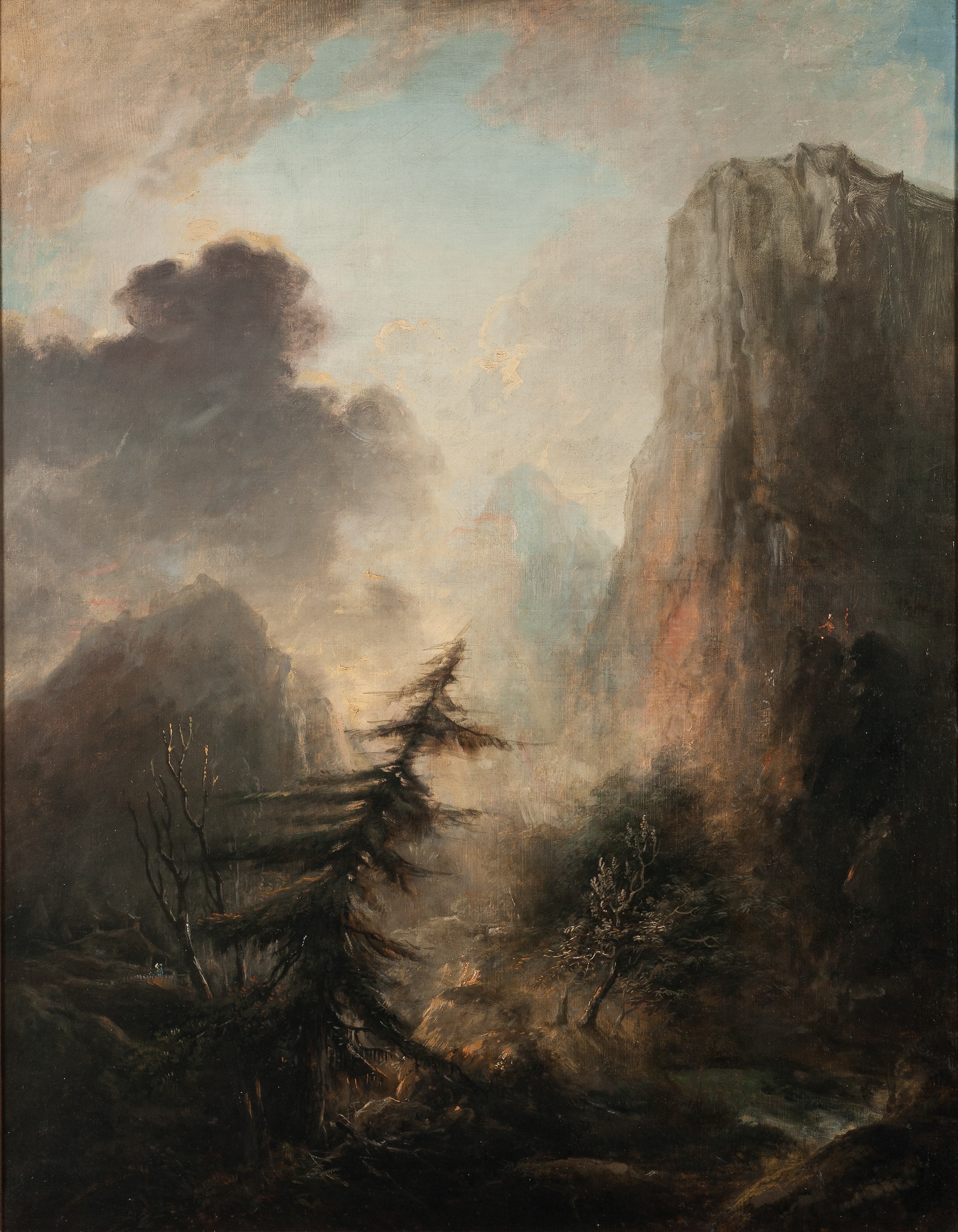 Romantiskt landskap med gran Elias Martin
1768–1780
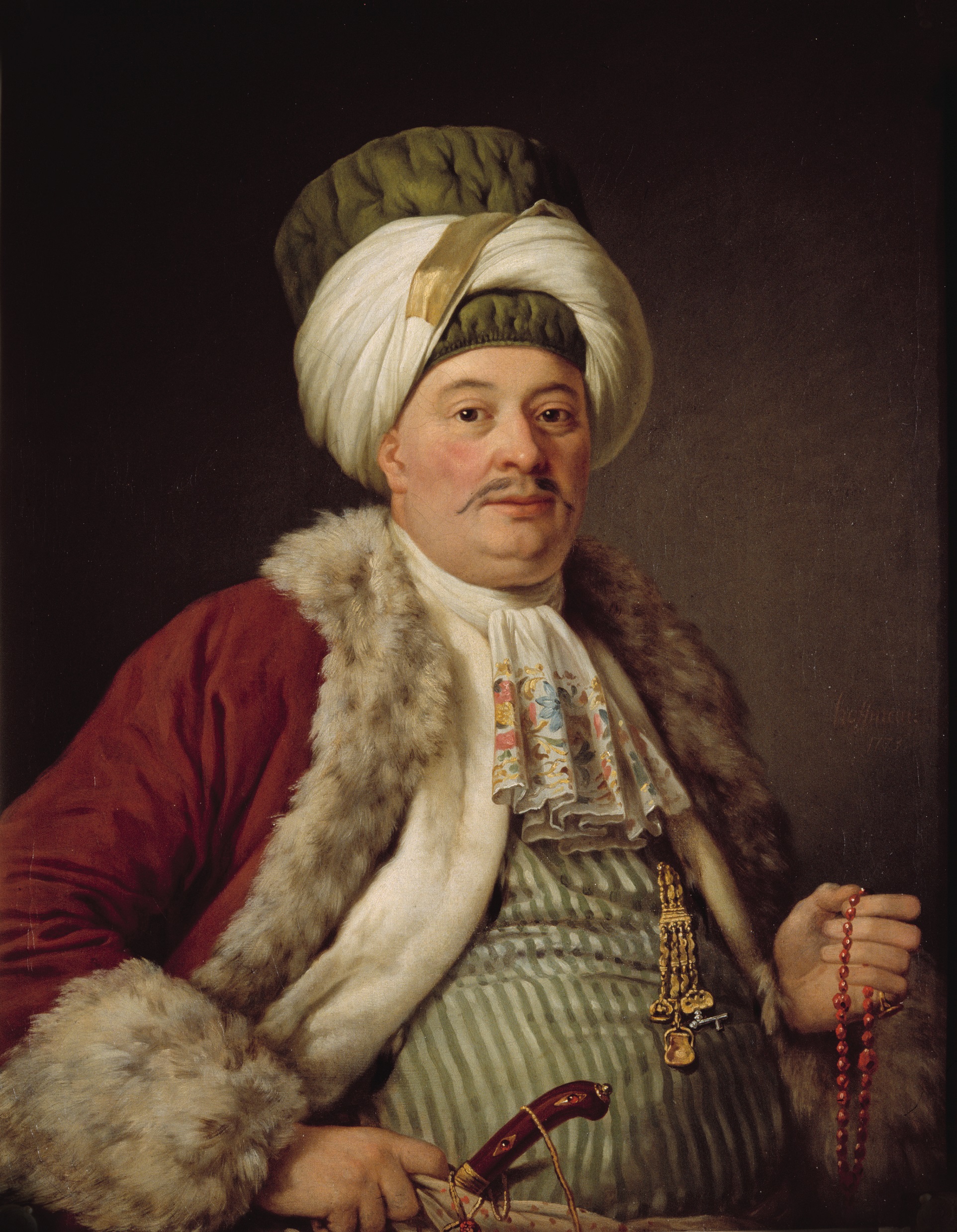 Asmund Palm, köpman i Konstantinopel Jonas Hoffman
1773
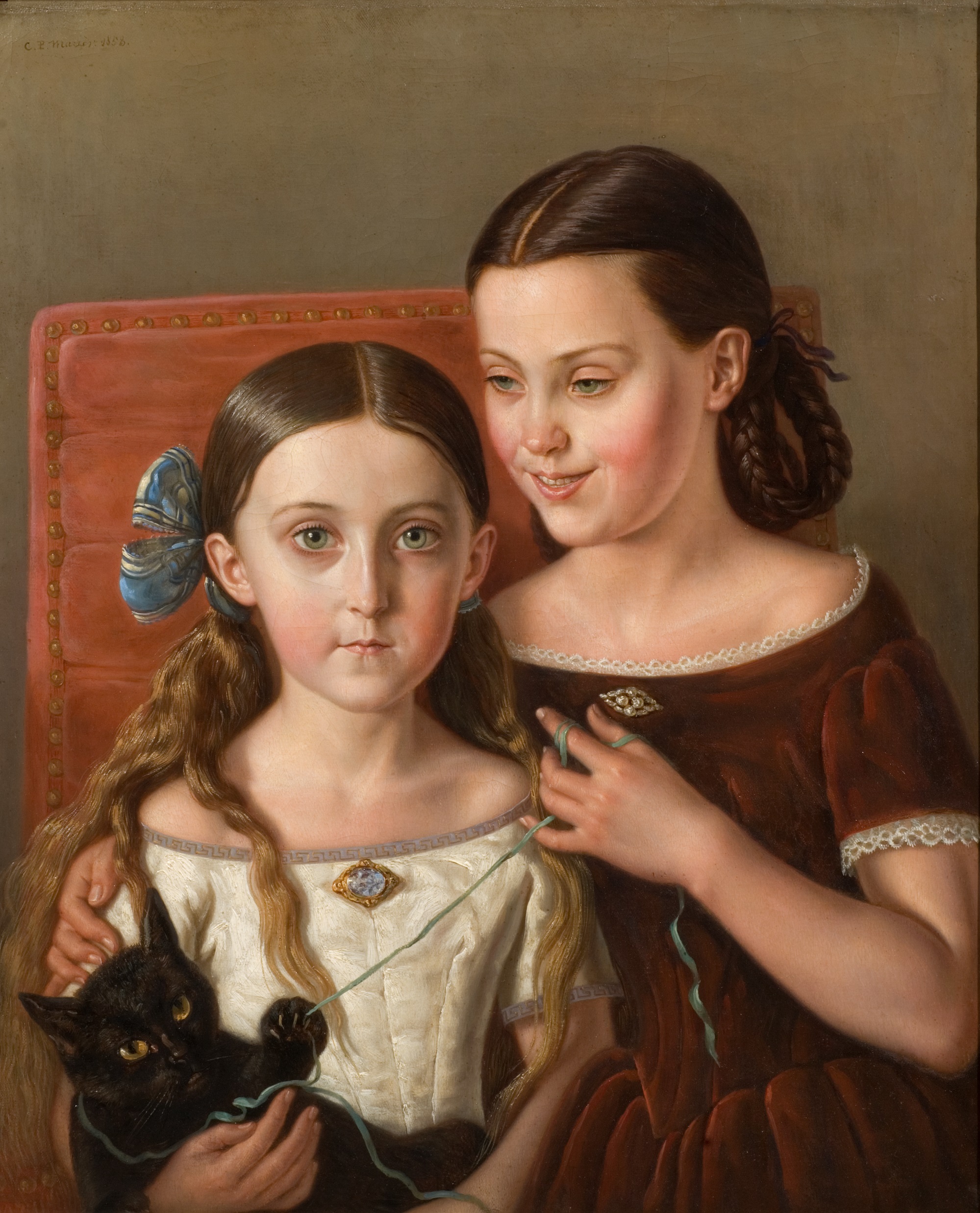 Brorsdöttrarna Sigrid och Anna Mazér 
Carl Peter Mazér
1858
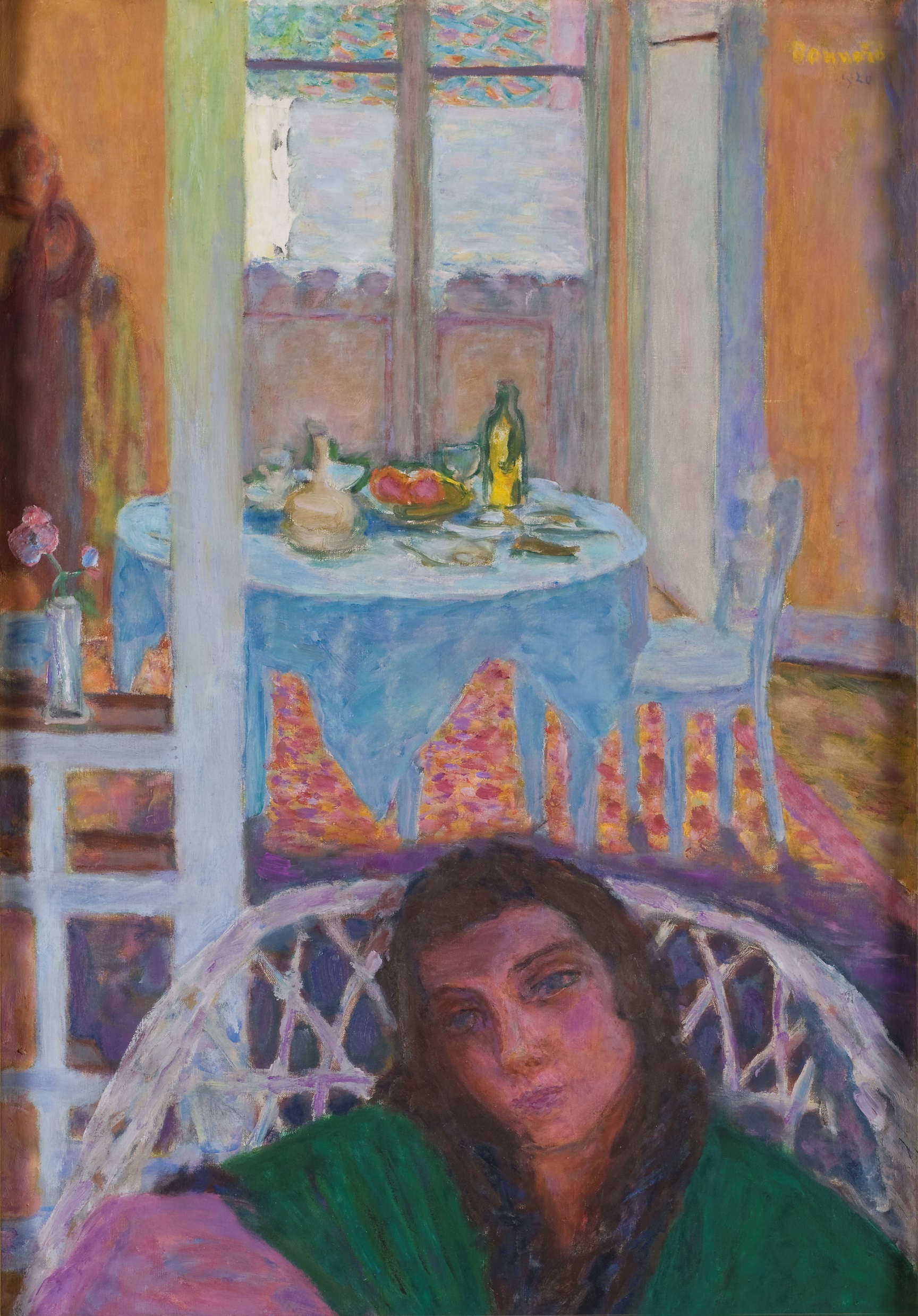 Interiör med kvinna i korgstol 
Pierre Bonnard
1920